بسم الله الرحمن الرحیم
موضوع پروژه:معماری اهرام مصرباستان
نام استادمربوطه:آقای مهندس پوریوسف



نام تنظیم کننده:علی نظر زاده






سال تنظیم:فروردین93
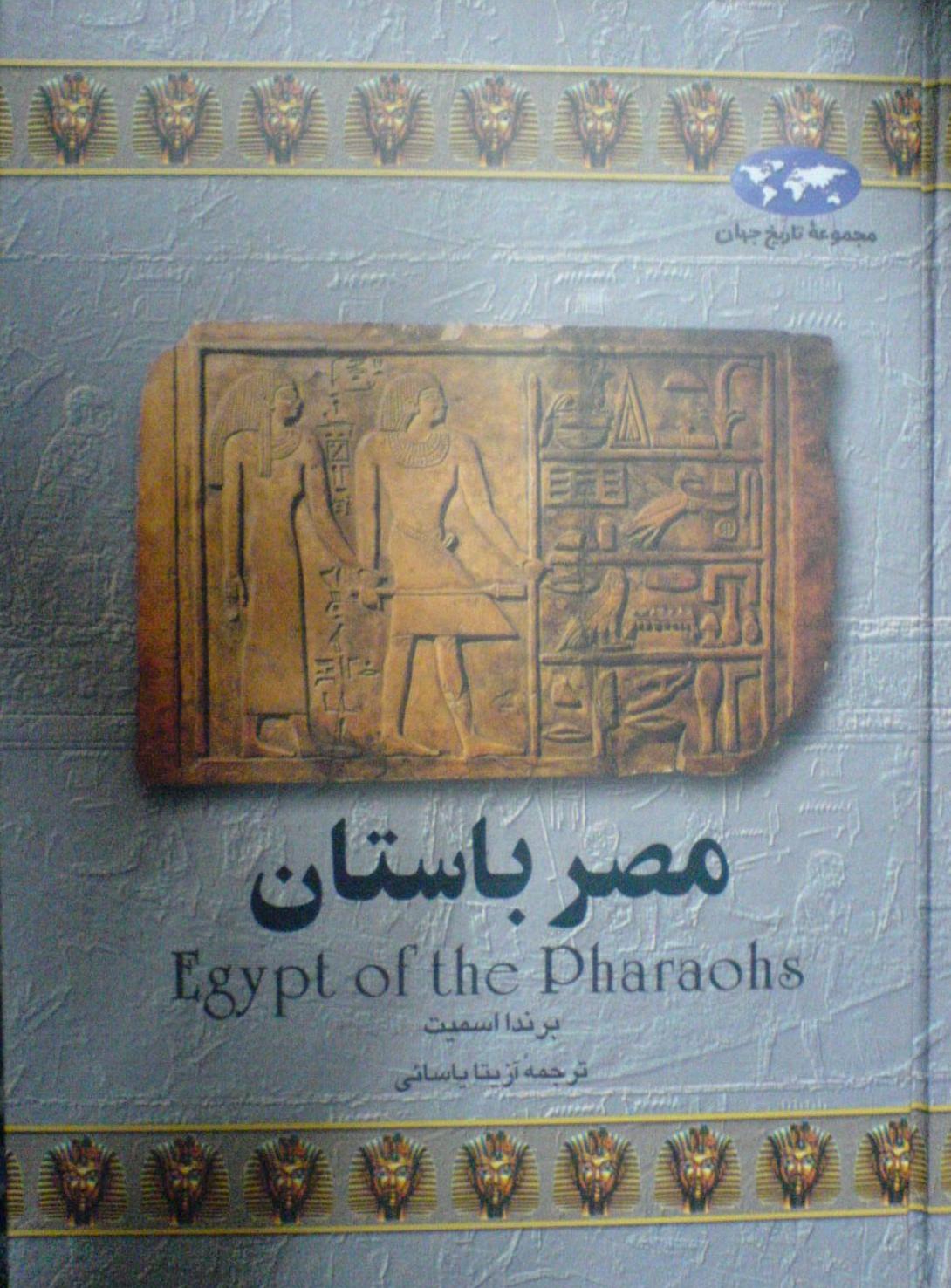 سير تحول تاريخی سرزمين مصر
6- پادشاهی جديد ، شامل سلسله های پادشاهی هجدهم تا بيستم (حدود 1540 تا 1070 پيش از ميلاد)
7- سومين دوره فترت ، شامل سلسله های پادشاهی بيست و يکم تا بيست و چهارم (حدود 1070 تا 712 پيش از ميلاد)
8- دوره متأخر ، شامل سلسله های پادشاهی بيست و پنجم تا سی و يکم (حدود 712 تا 332 پيش از ميلاد)
9- سلسله لاگيد ، 332 تا 304 پيش از ميلاد
10- سلسله بطالسه ، 304 تا 30 پيش از ميلاد
11- دوره روميان ، 30 پيش از ميلاد تا 304 ميلادی
12- حکومت بيزانس ، 395 تا 640 ميلادی
13- دوره اسلامی ، از 640 ميلادی تا به امروز
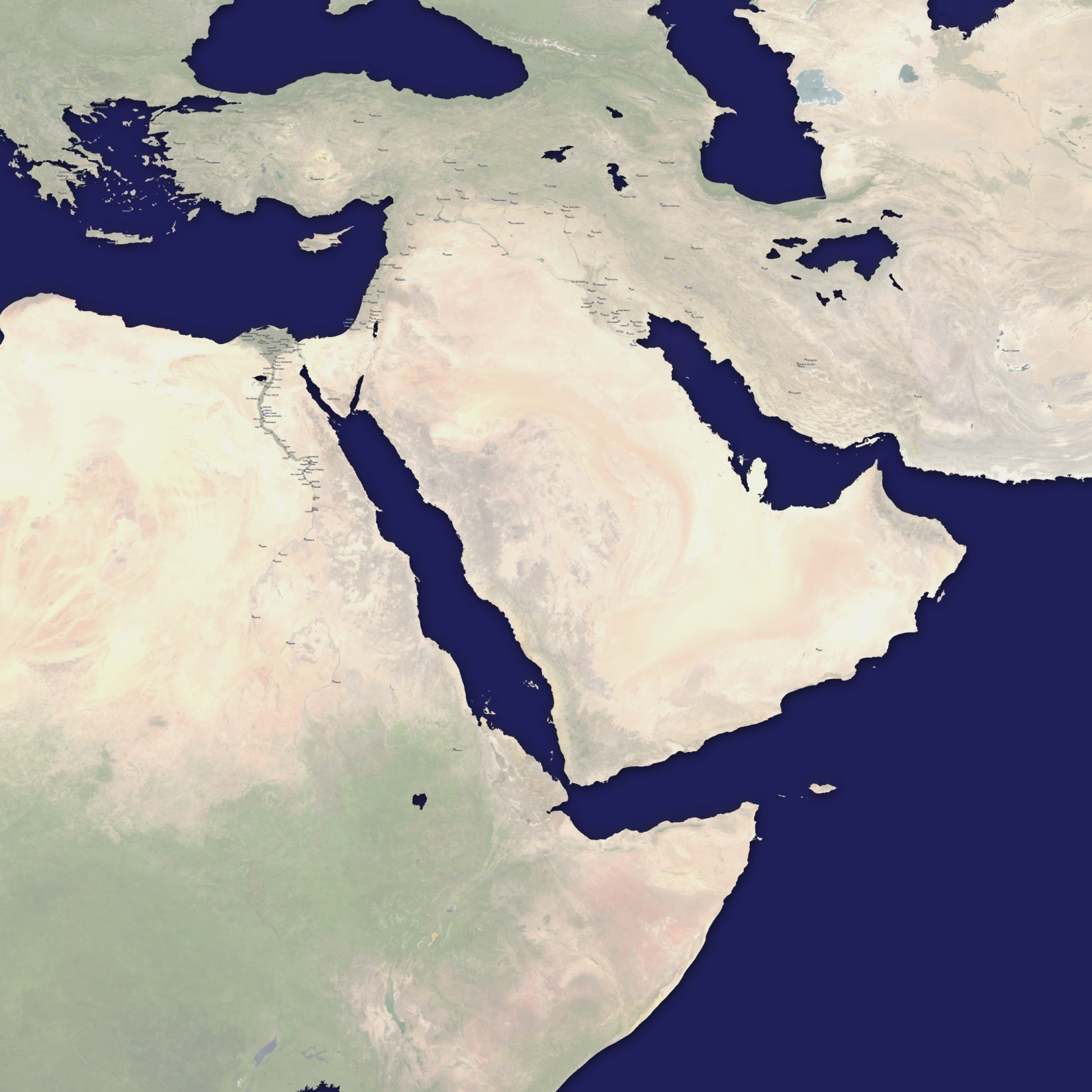 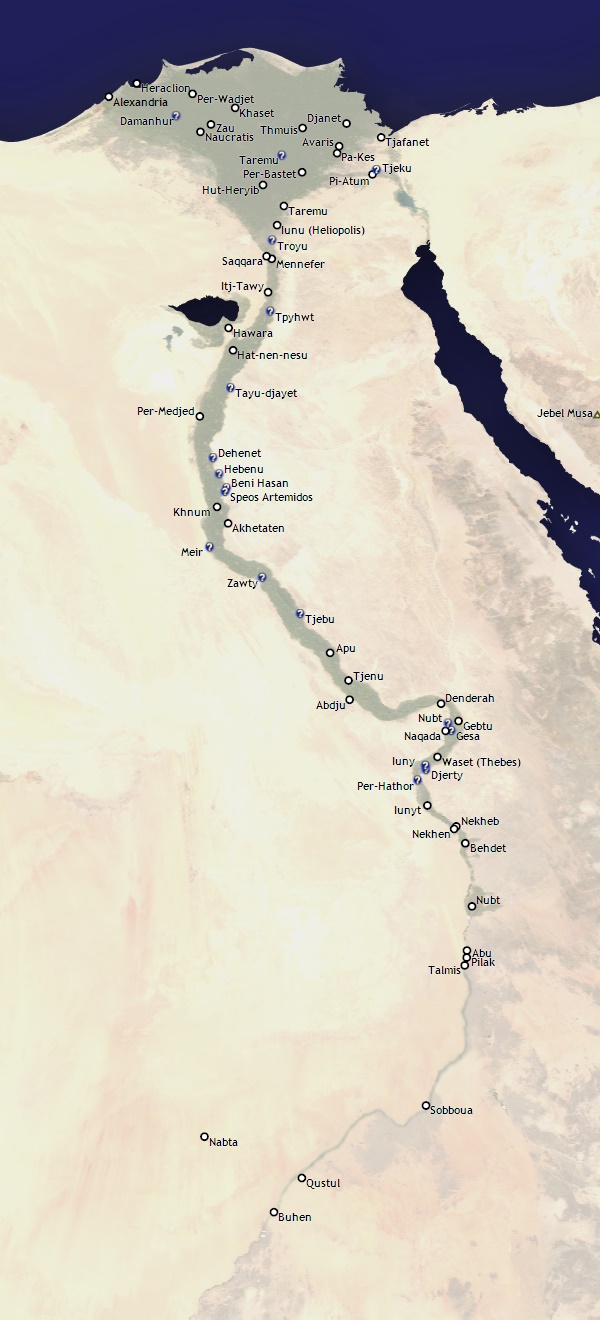 مدیترانه
لیبی
دریای سرخ
سودان
)Narmerنارمر يا منس (
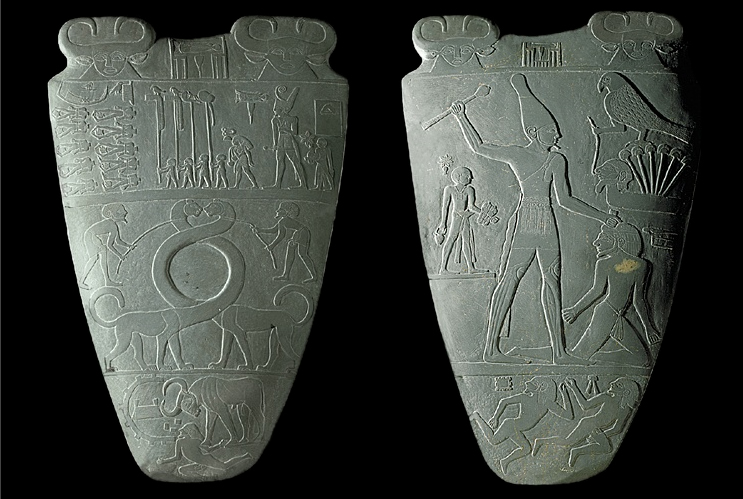 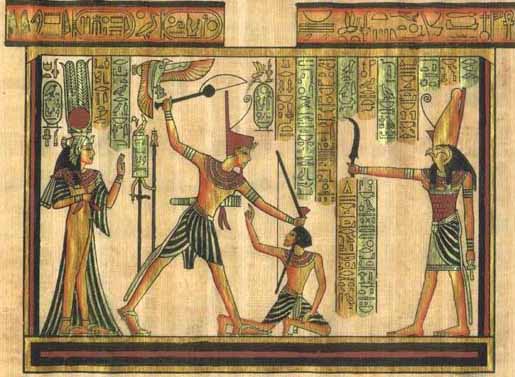 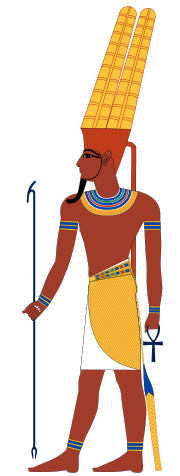 خداي آمون
خداي آتن
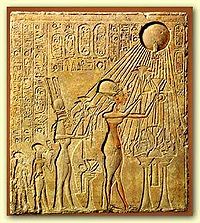 ست
ازيريس
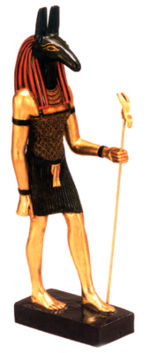 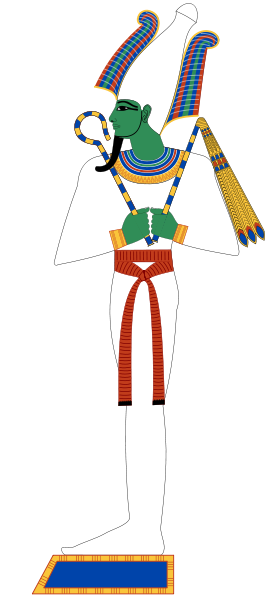 ايسيس
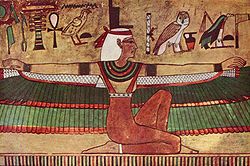 آنوبيس ايزد مرگ
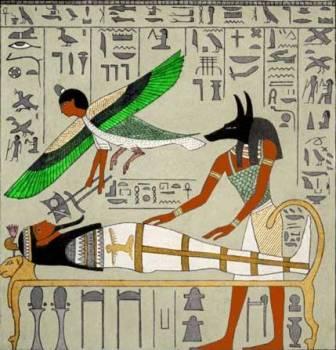 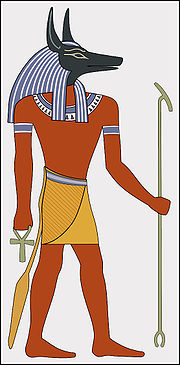 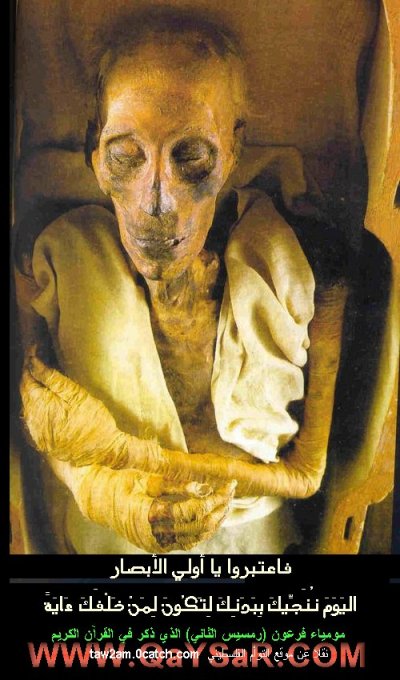 مومیایی رامسس دوم
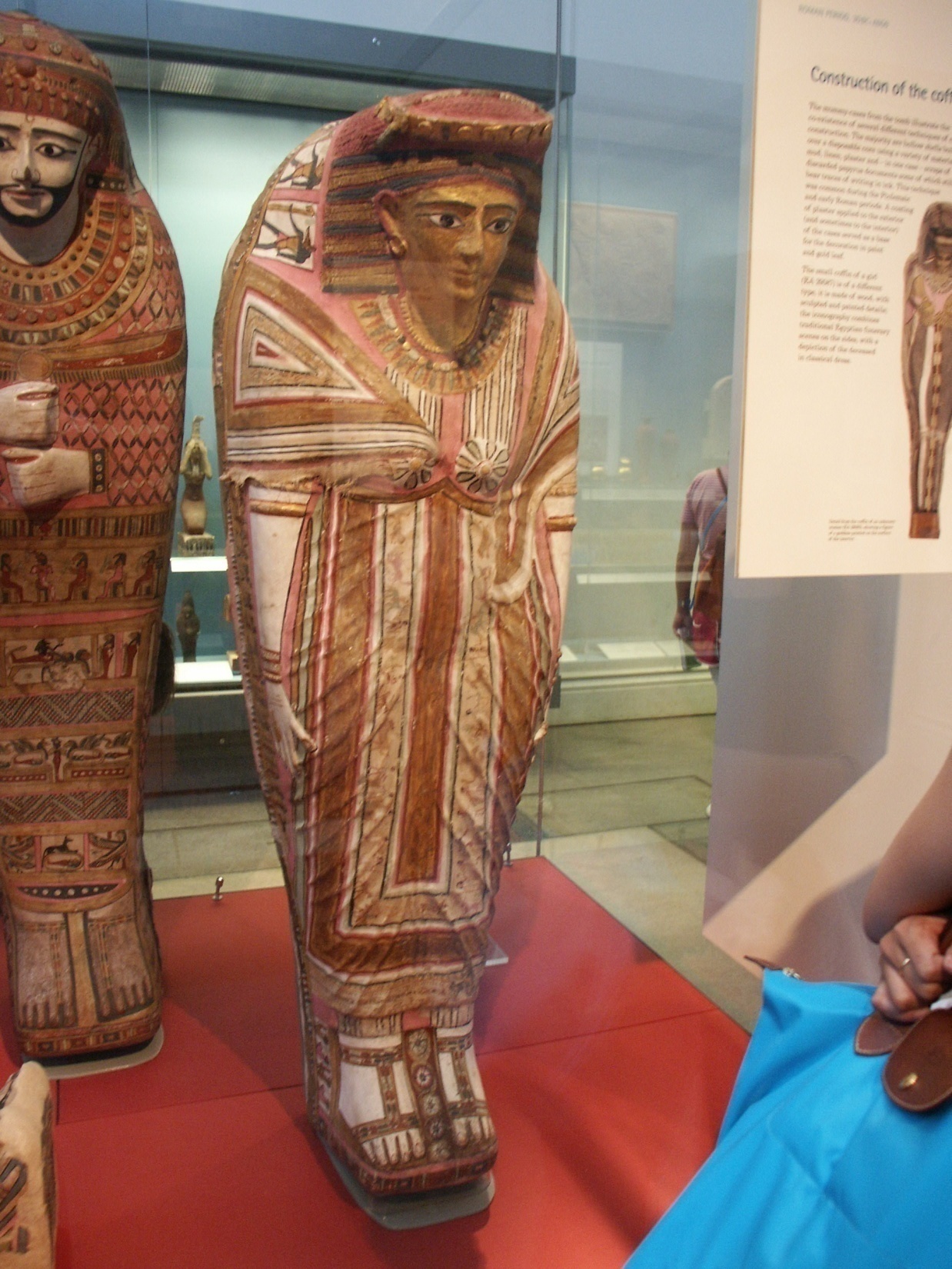 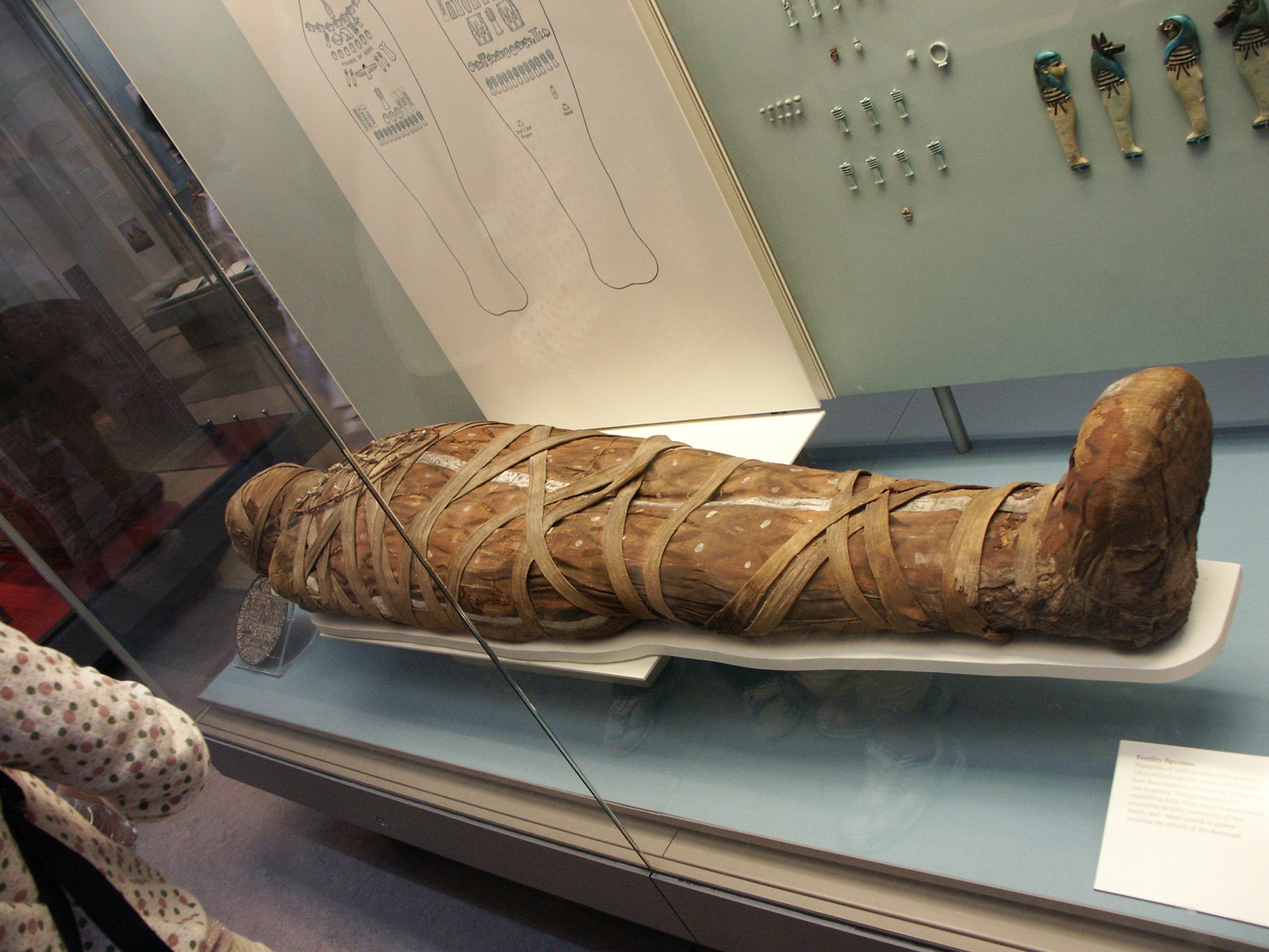 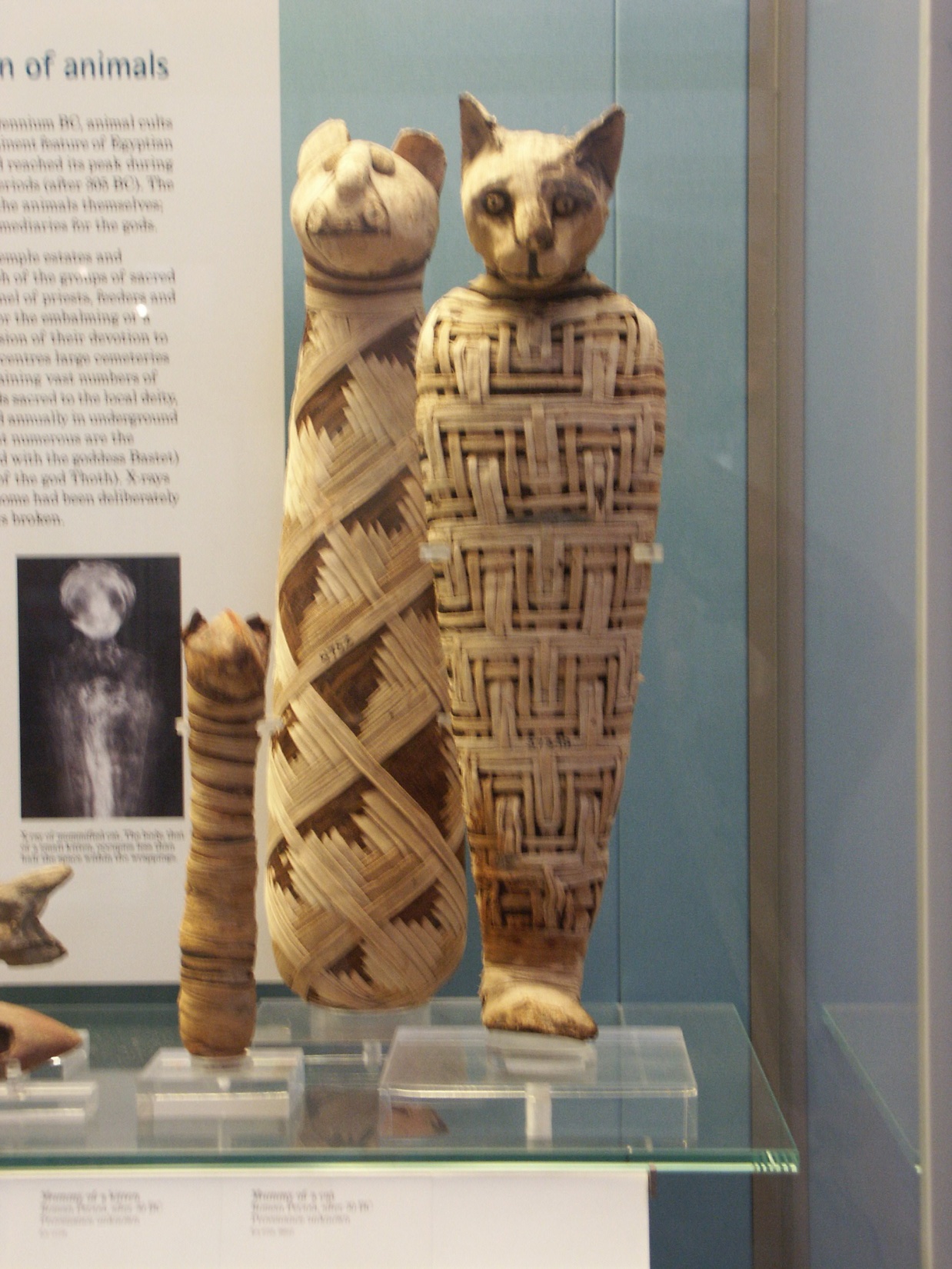 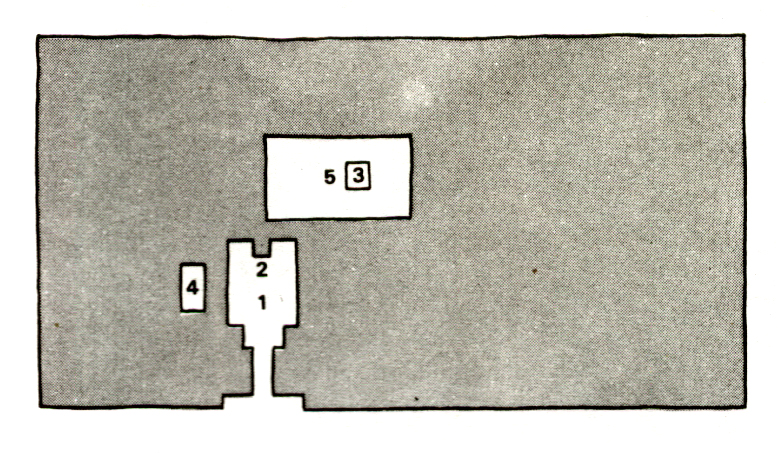 1 – 1 - مصطبه
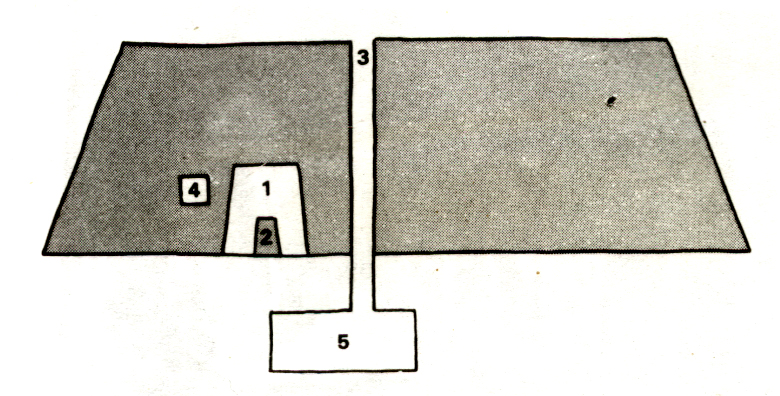  پلان يک مصطبه
مقطع يک مصطبه 
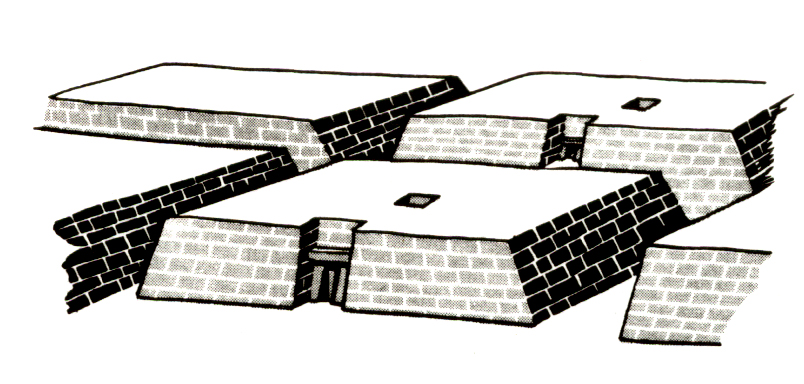 فهرست فضاها :
1 – عبادتگاه
2 – درب کاذب
3 – حفره منتهی به اتاق تدفين
4 – اتاق تنديس متوفی
5 – اتاق تدفين
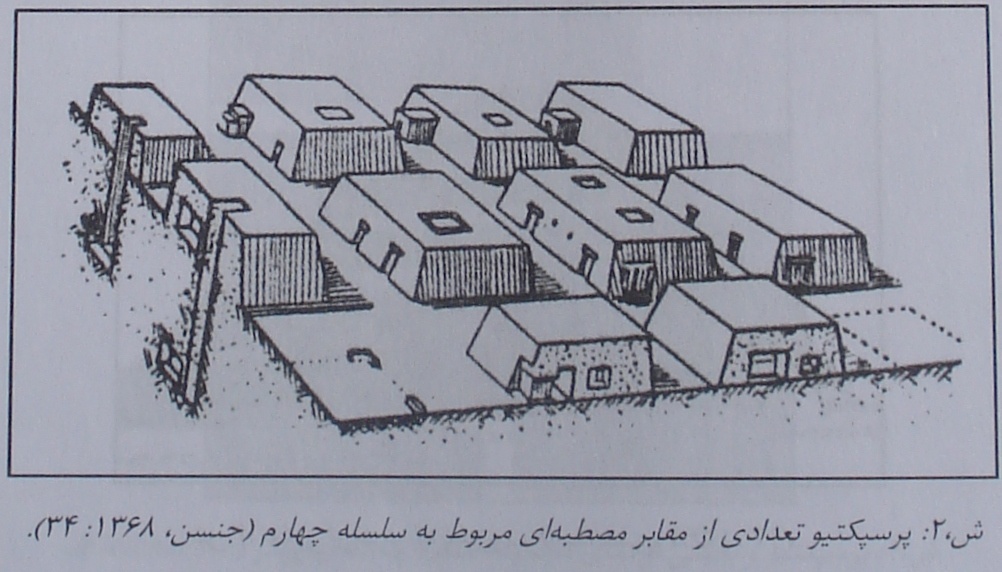 پرسپکتیو تعدادی از مقابر مصطبه ای سلسله چهارم
1 – 2 – هرم پلکانی زوسر:
هرم زوسر در سقاره ( حدود 2650 پ.م.)
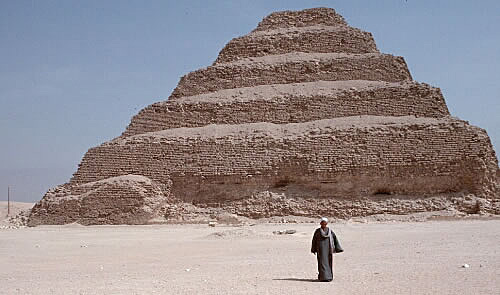 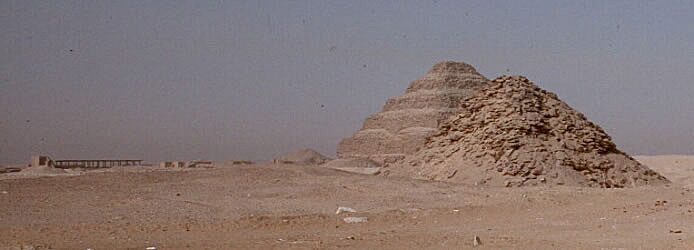 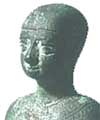 ارتفاع : حدود 61 متر
شيب : 72 درجه
مجسمه برنزي ايم حوتپ سر معمار فرعون زوسر از سلسله سوم
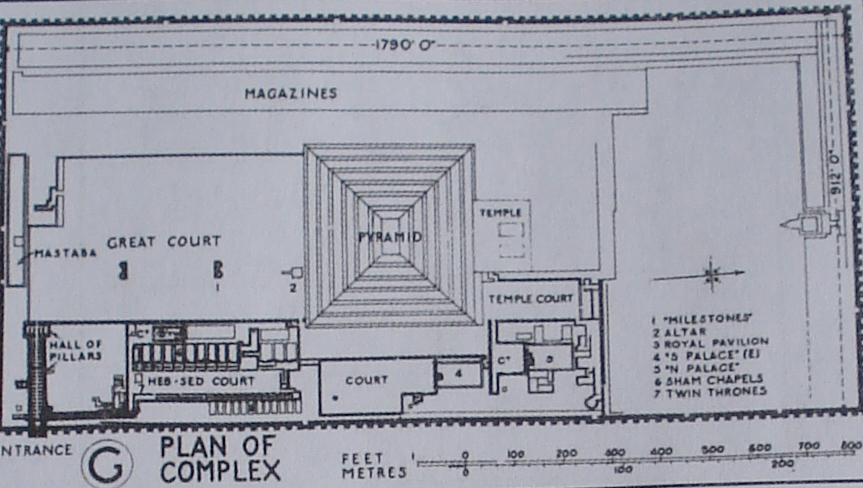 نقشه مجموعه هرم پله پله ای زوسر
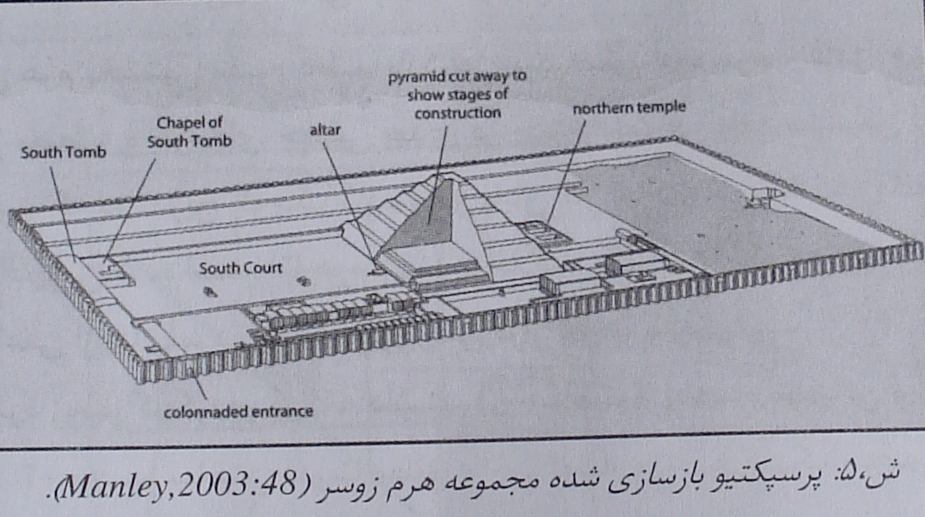 پرسپکتیو بازسازی شده مجموعه هرم زوسر
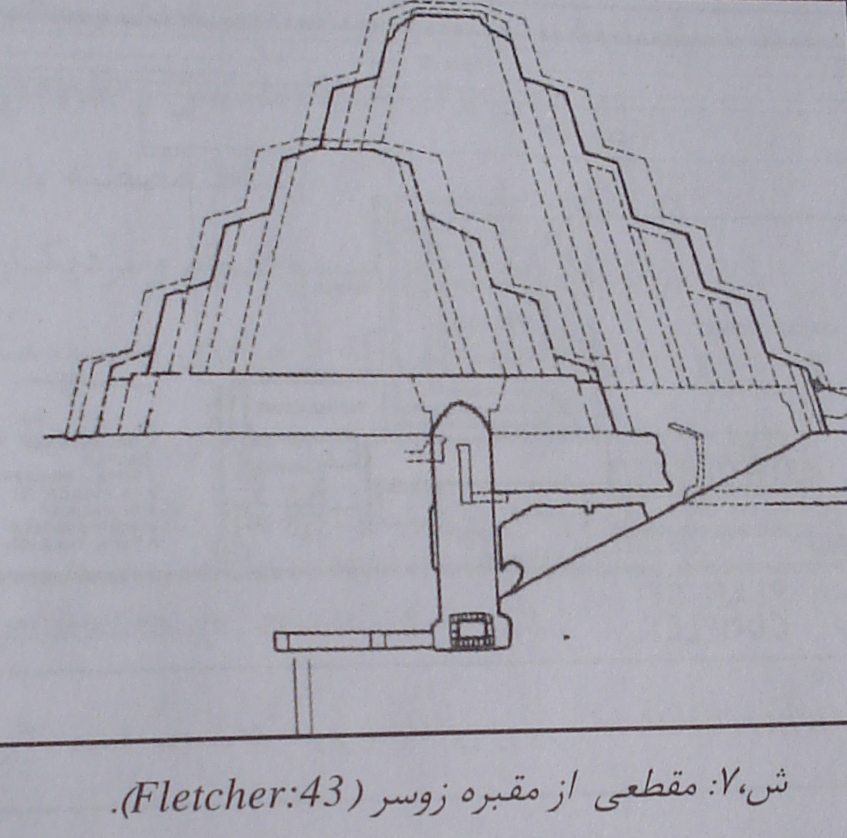 مقطعی از مقبره زوسر
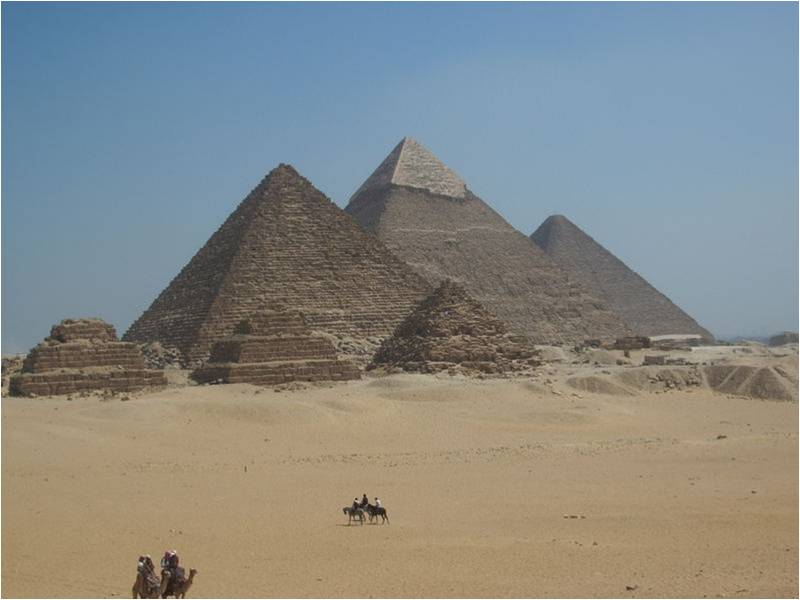 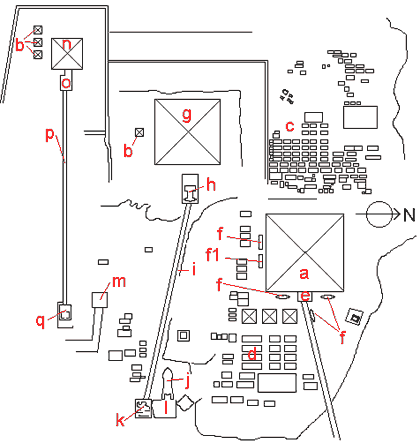 نقشه موقعیت هرم های سه گانه و هرم های پیرامون آنها
(جیزه) گيزا، غرب قاهره امروزي، سه هرم از فراعنه سلسله چهارم به نامهای خوفو يا خئوپوس به معنای کسی که به افق تعلق) دارد، خفرع  يا خفرن (يعنی بزرگ) و منكورع يا موكرينوس (به معنای ملکوتی) وجود دارد. هرمهای سه گانه ، عظيم ترين و باشکوهترين بناهای دوره پادشاهی کهن هستند که جزو عجايب هفت گانه جهان باستان نيز محسوب
 می شوند.
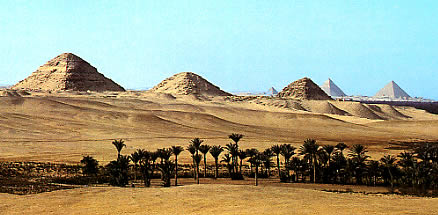 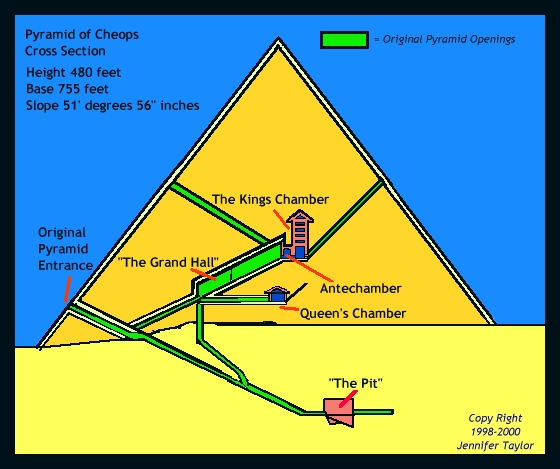 برش هرم خوفو (خئوپس) در جیزه
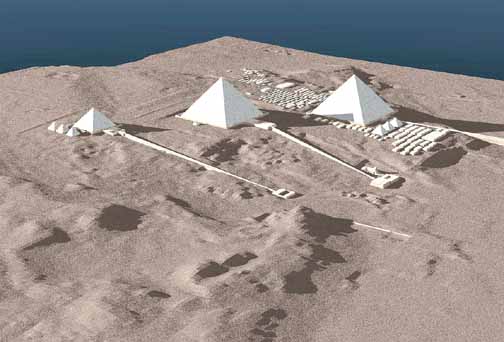 بازسازی هرم های خوفو و خفرغ
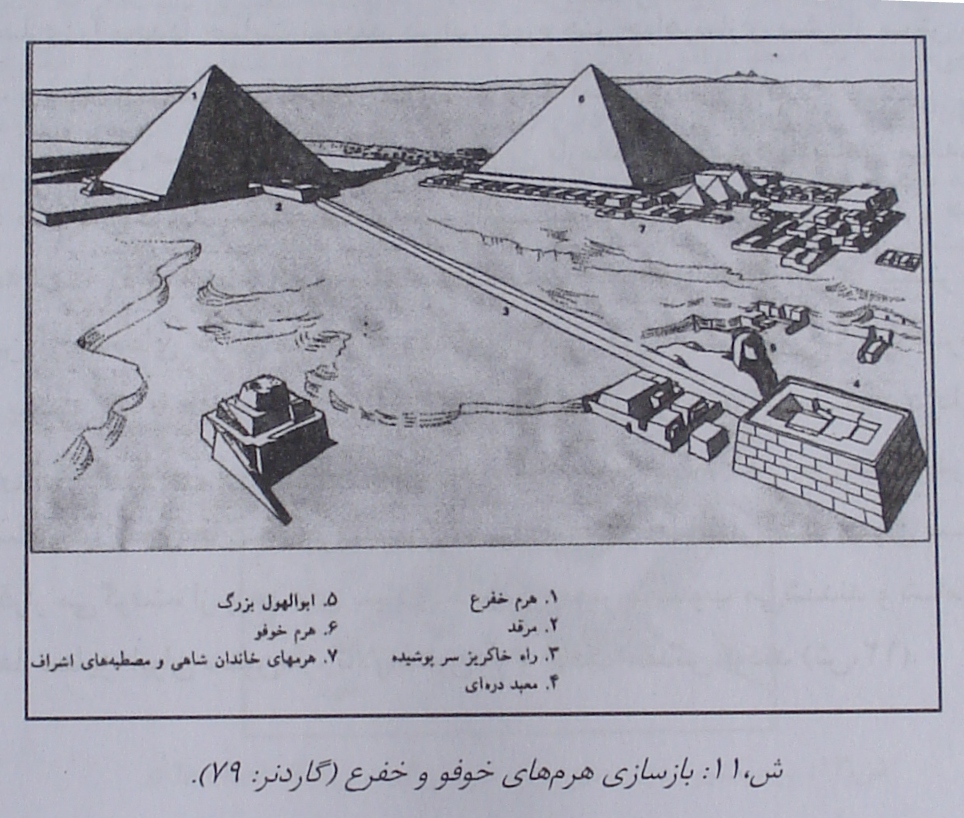 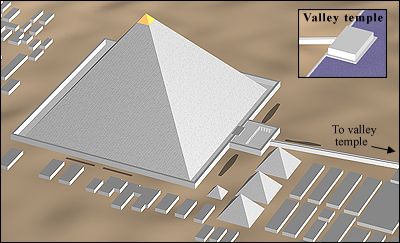 هرم خوفو (خئوپس)
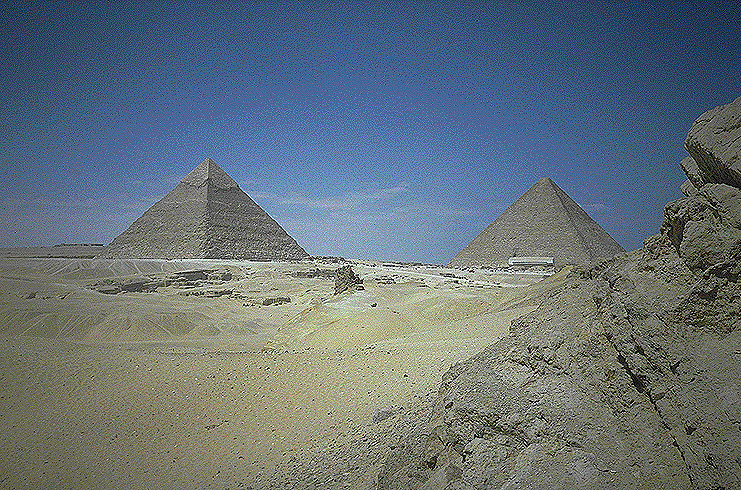  اهرام خوفو و خفرع
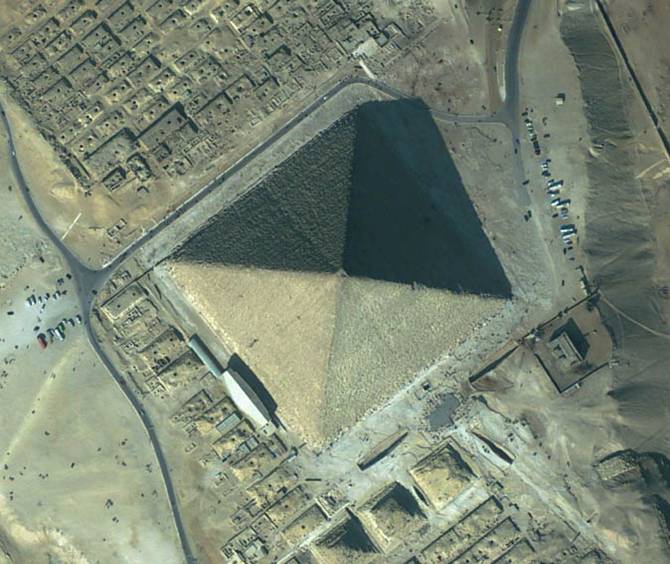 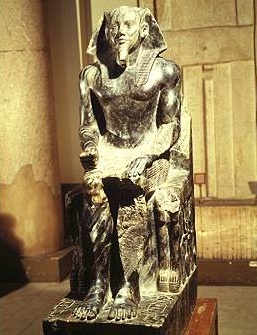 هرم خفرع (خفرن)
 هرم خفرع
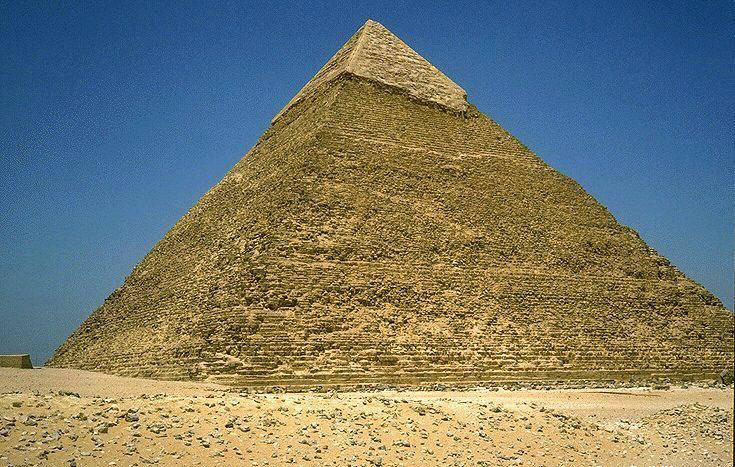  تنديس خفرع
تاريخ ساخت : حدود 2500
پيش از ميلاد
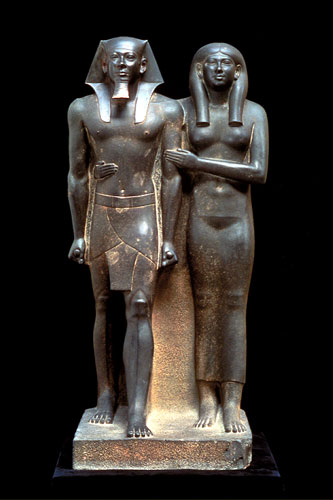 هرم منکورع (موکرينوس)
تاريخ ساخت : حدود 2475 پيش از ميلاد
 هرم منکورع ، خفرع و خوفو
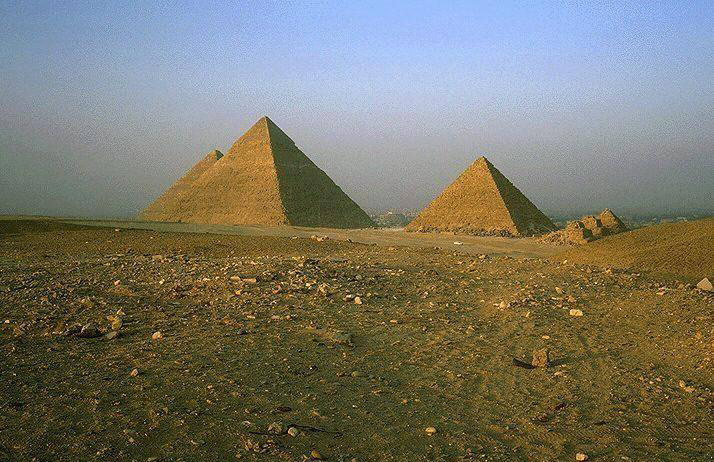  منکورع و ملکه
1 – 7 – ابوالهول
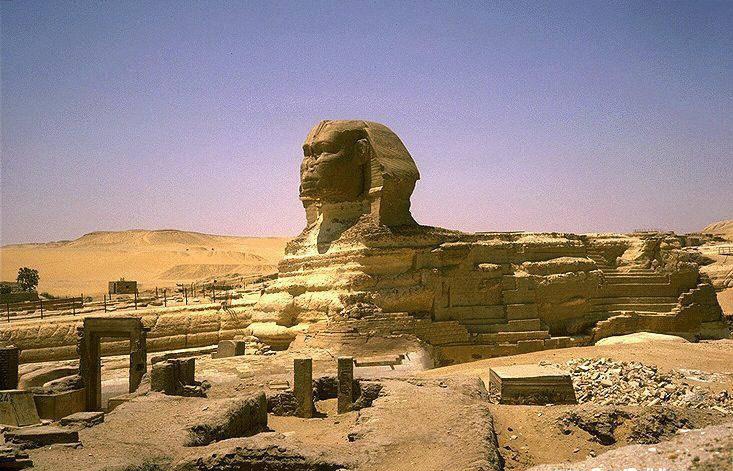 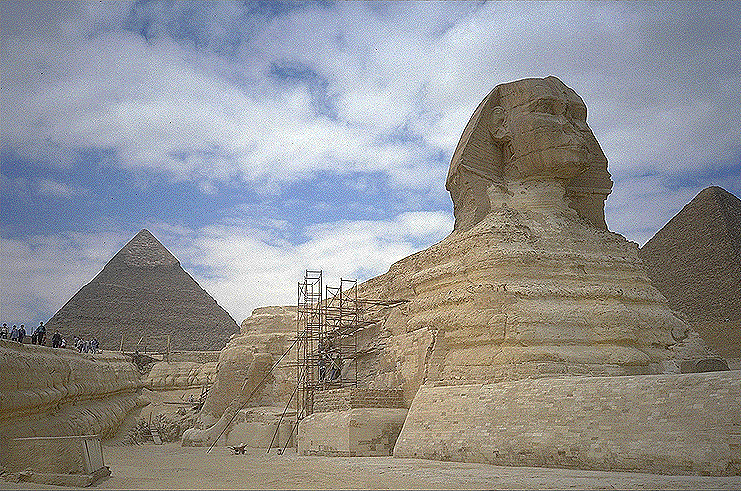  مجسمه ابوالهول در جلوی هرم خفرع 
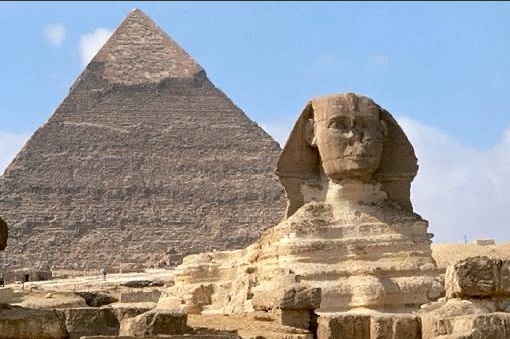 اسفينکس با چهره احتمالاً خفرع و هيکل شير
اين تنديس از نظر ابعاد، منحصر بفردترين
اثر پيکرتراشی جهان باستان است.
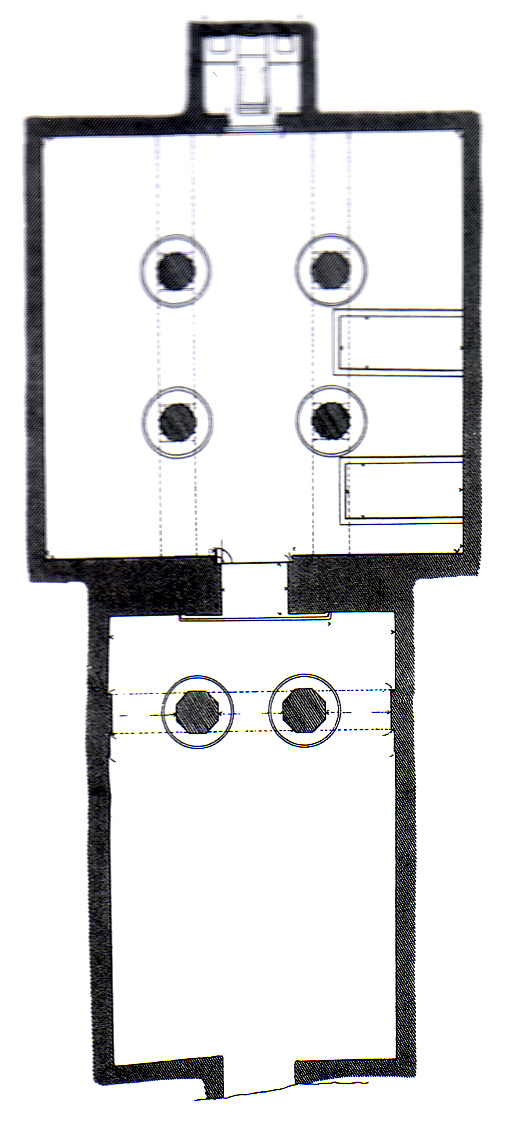 مقبره بنی حسن در دوره پادشاهی میانه
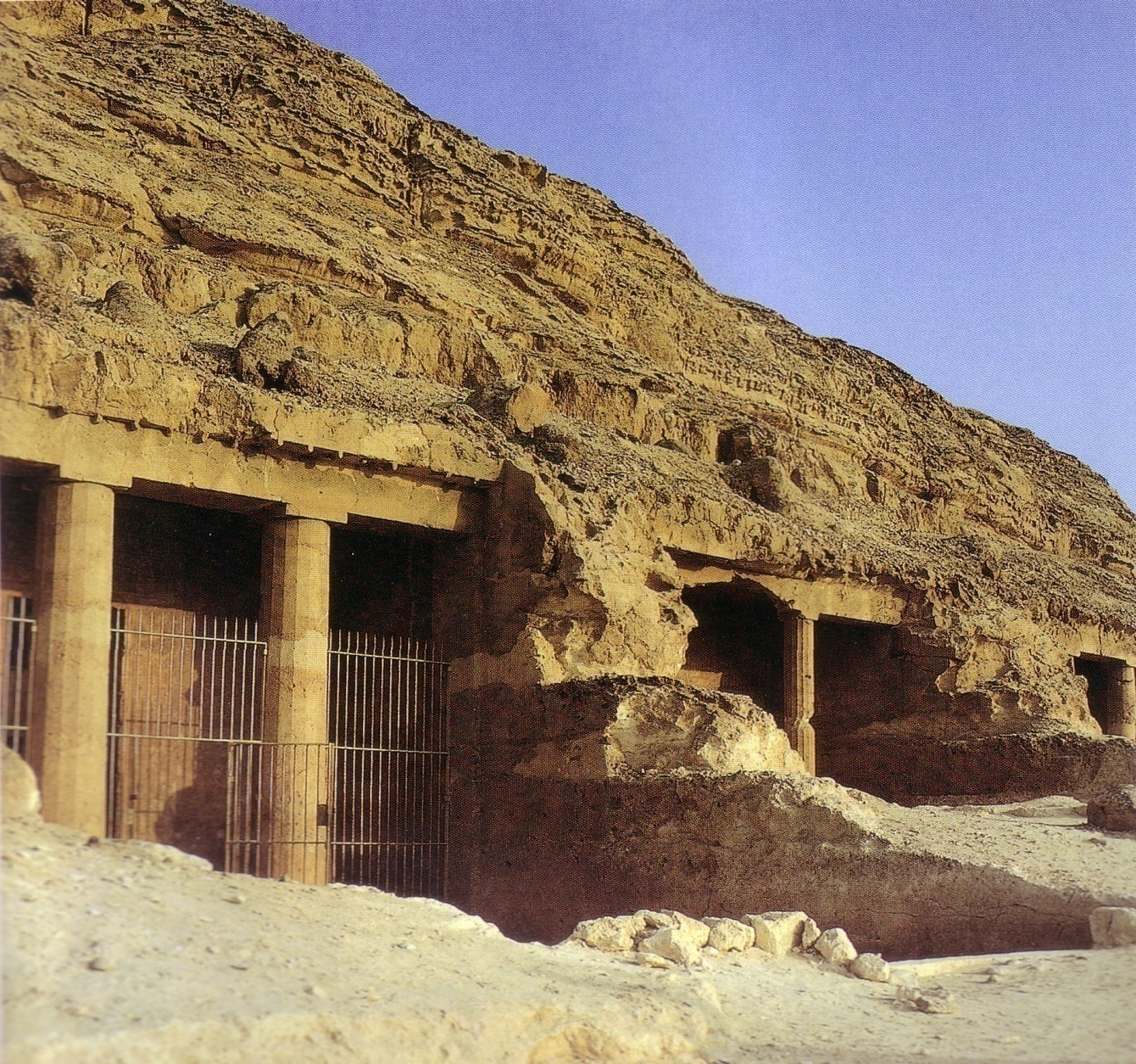 نقشه کف مقبره تخته سنگی
مقبره منتوحوتپ دوم
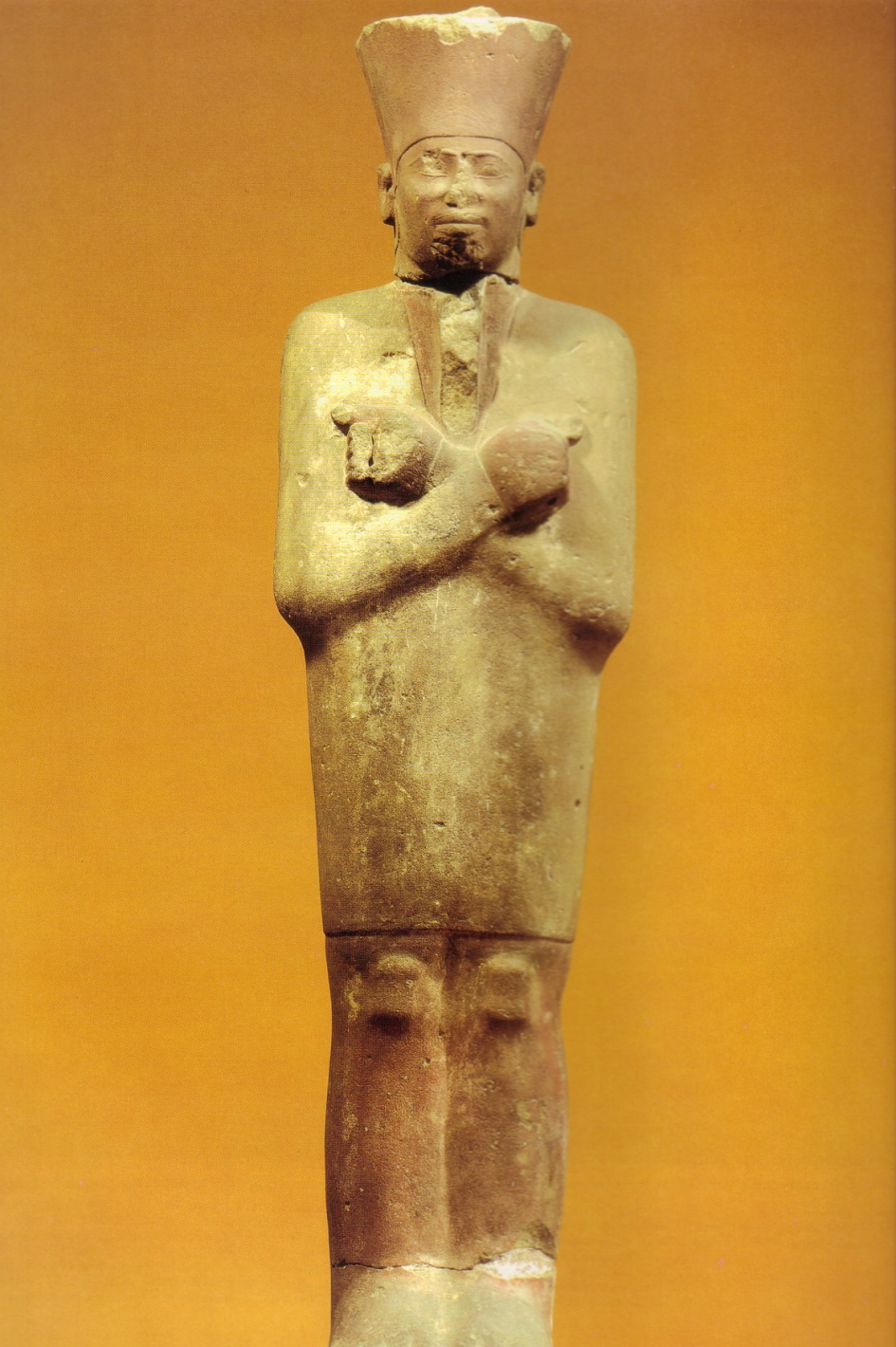 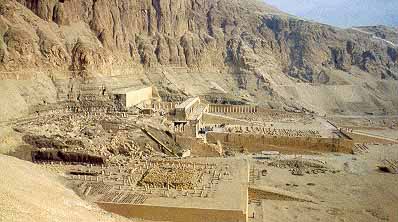 معبد منتوحوتب در دیر البحر
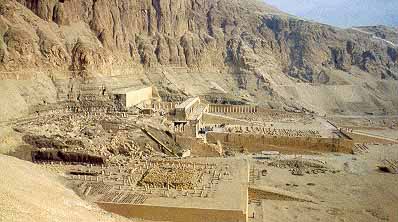 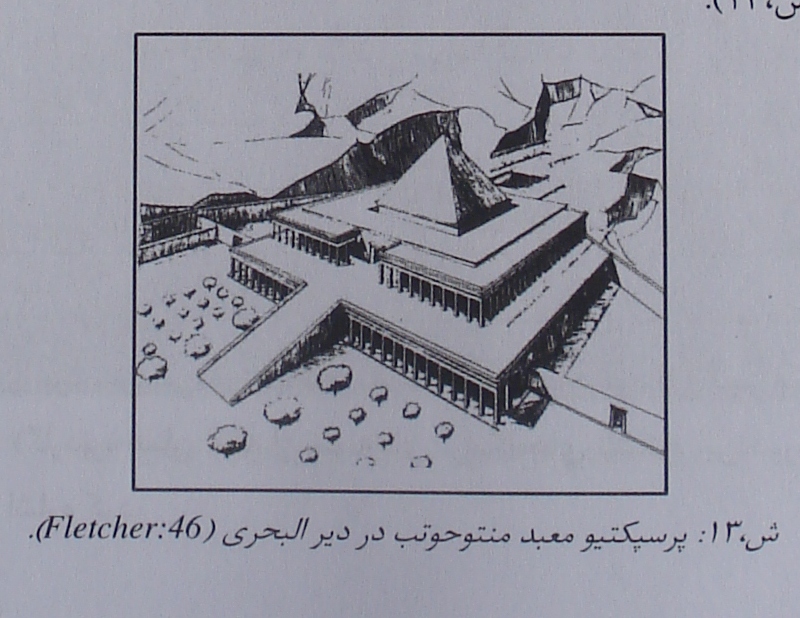 مقبره حتشب سوت
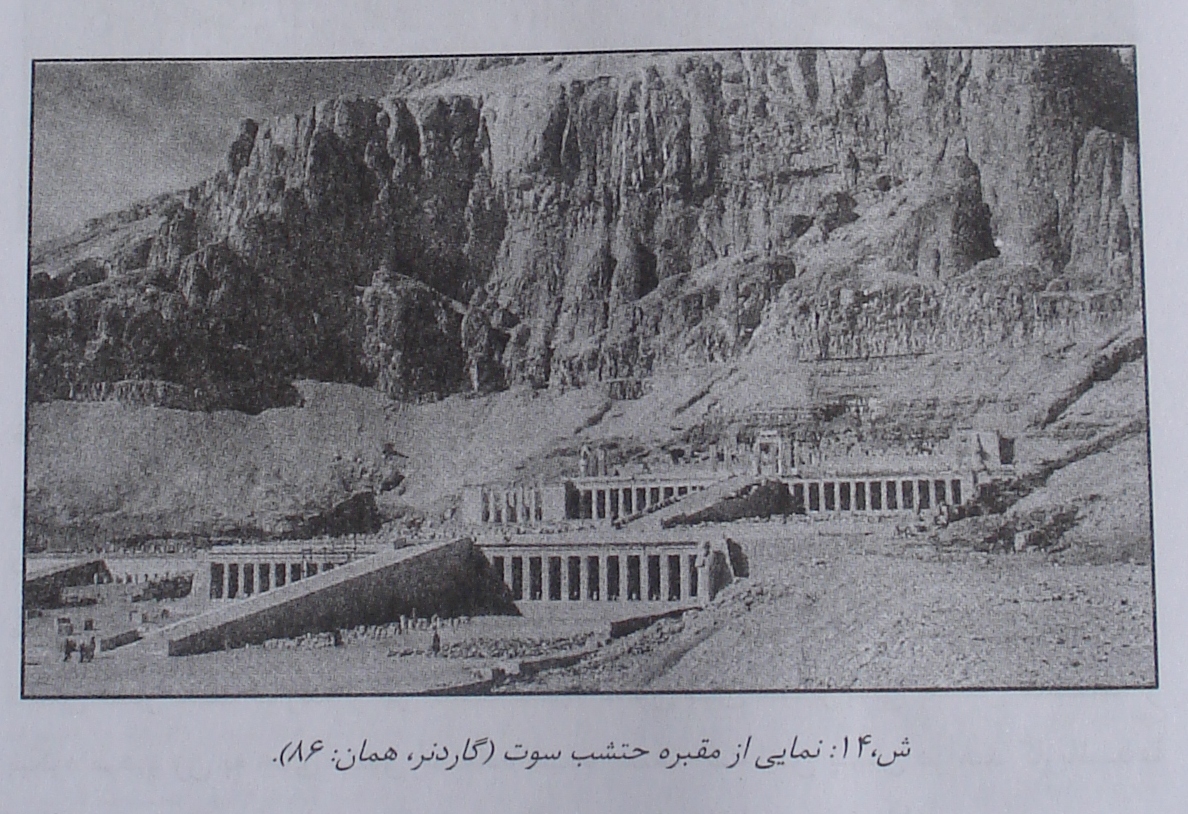 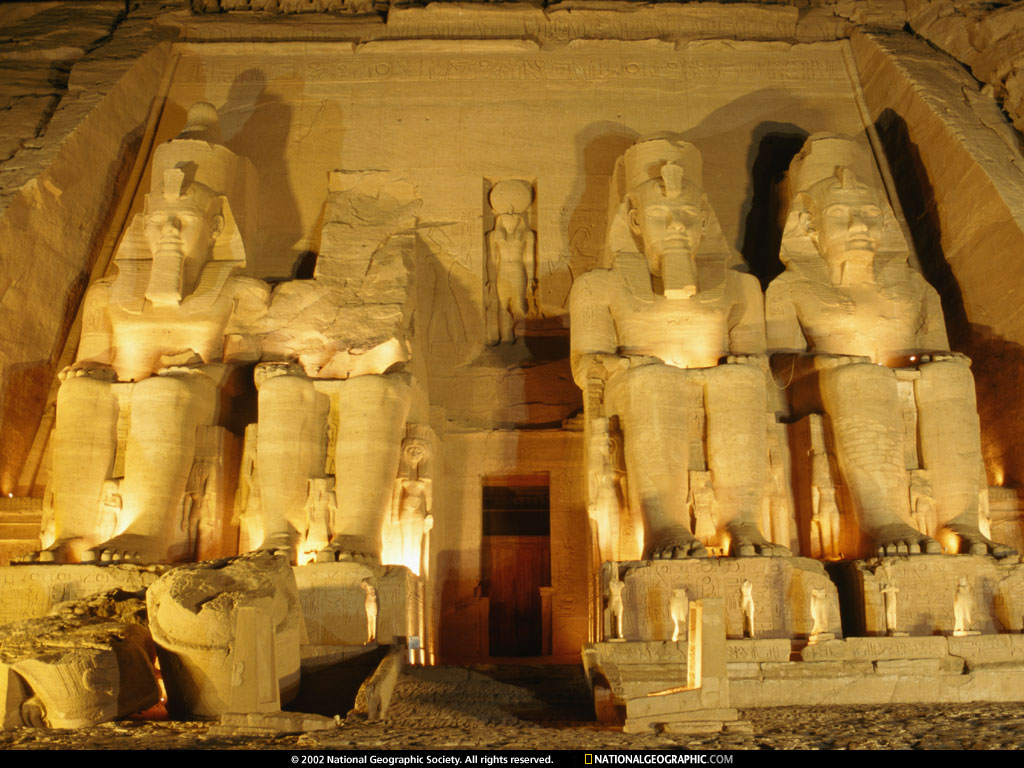 نمای ورودی معبد صخره ای رامسس دوم (ابوسیمبل)
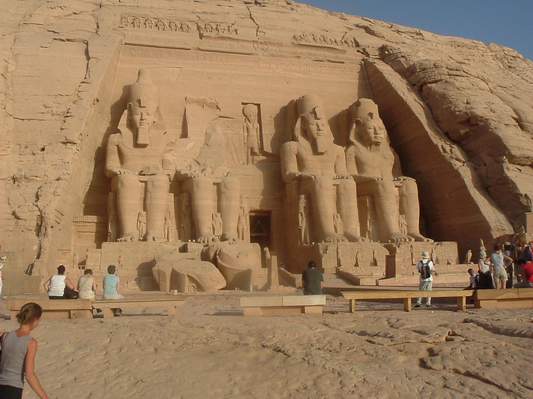 معبد ابوسیمبل
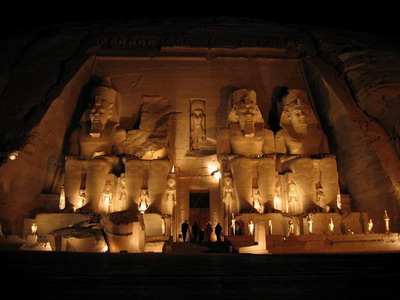 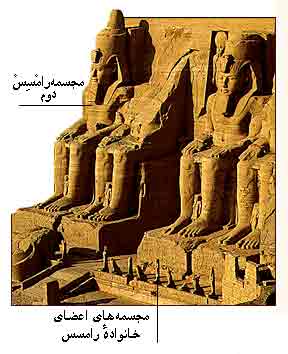 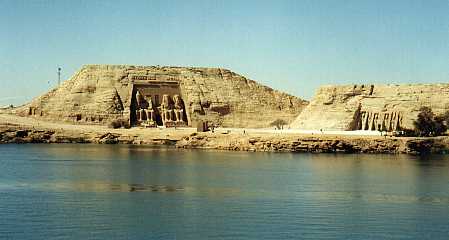 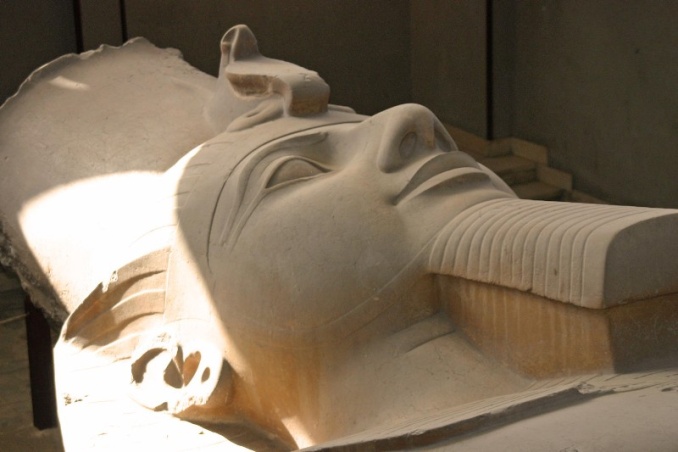 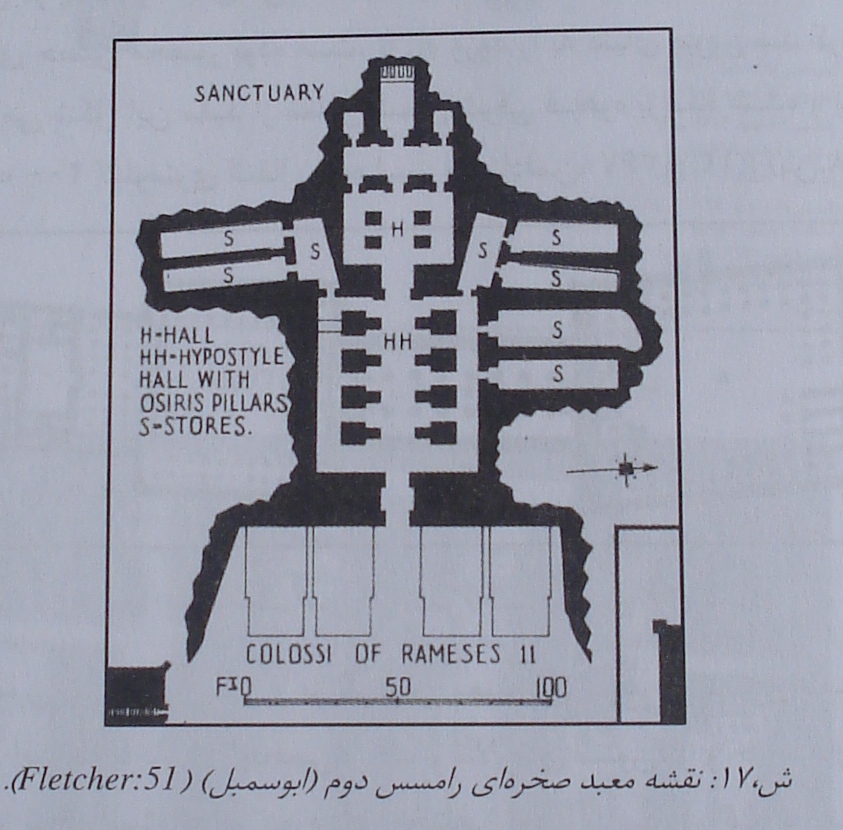 نقشه معبد صخره ای رامسس دوم
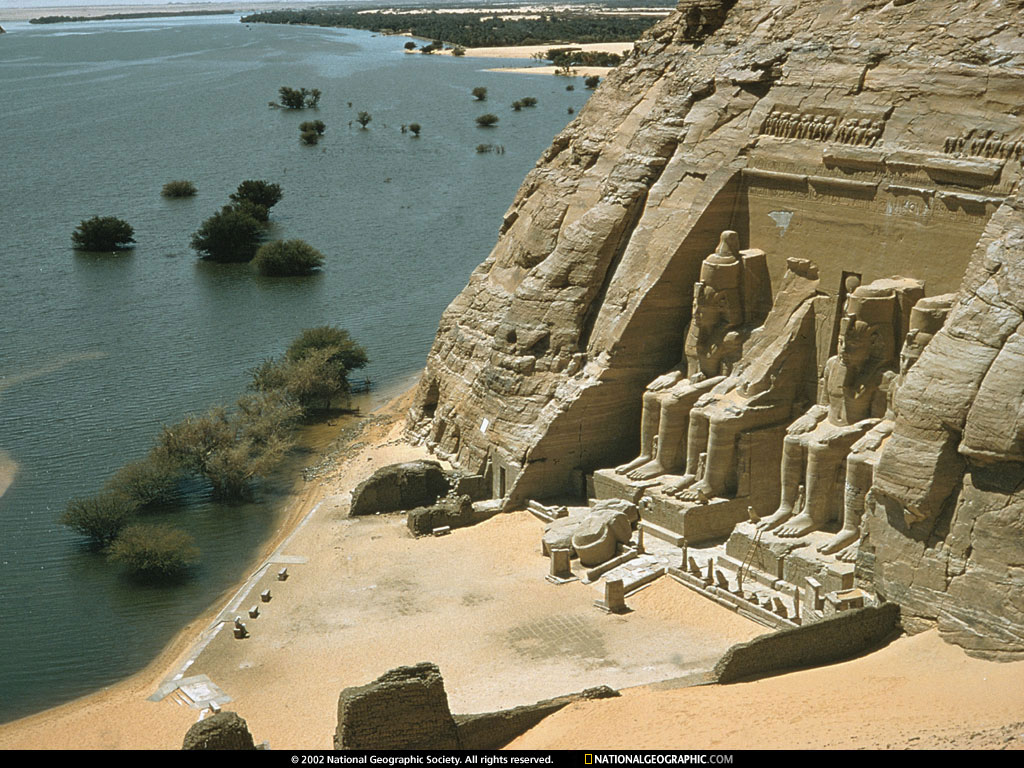 معبد رامسس سوم
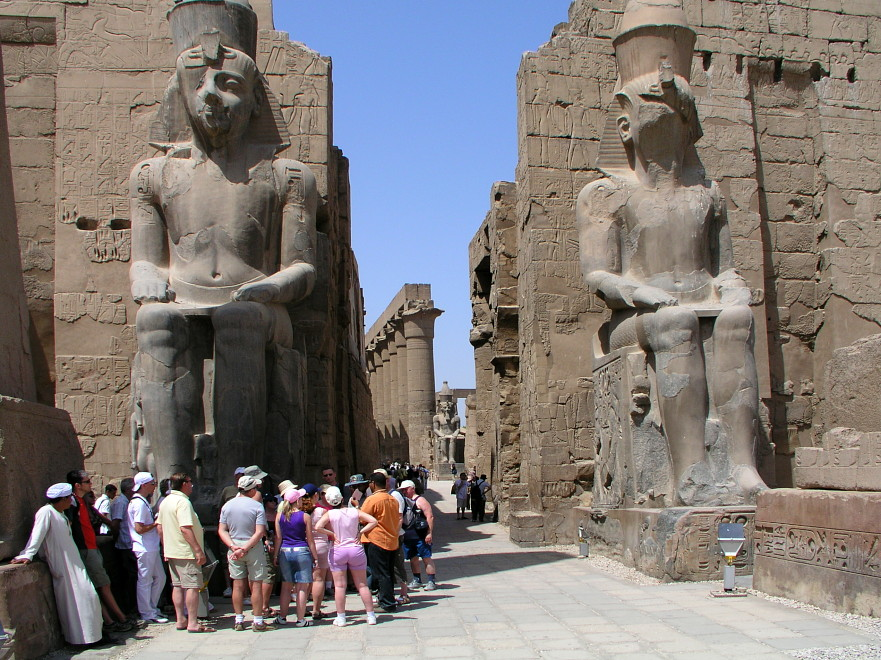 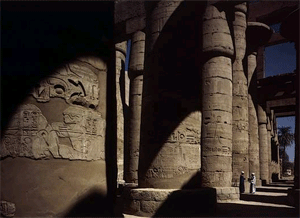 معبد آمون در القصر
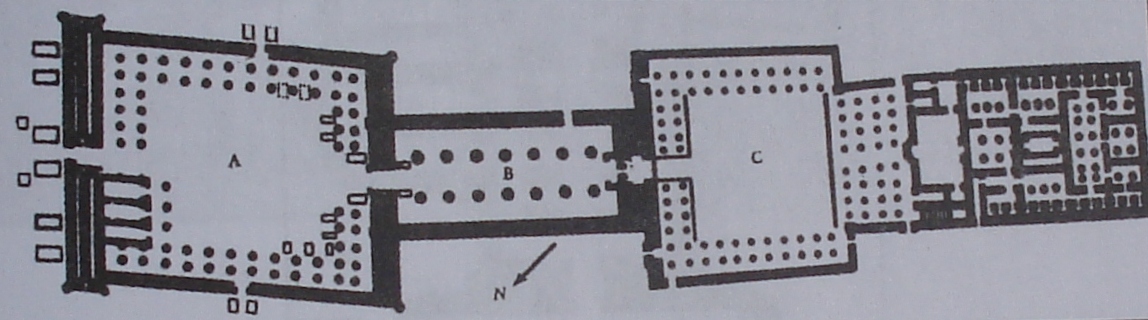 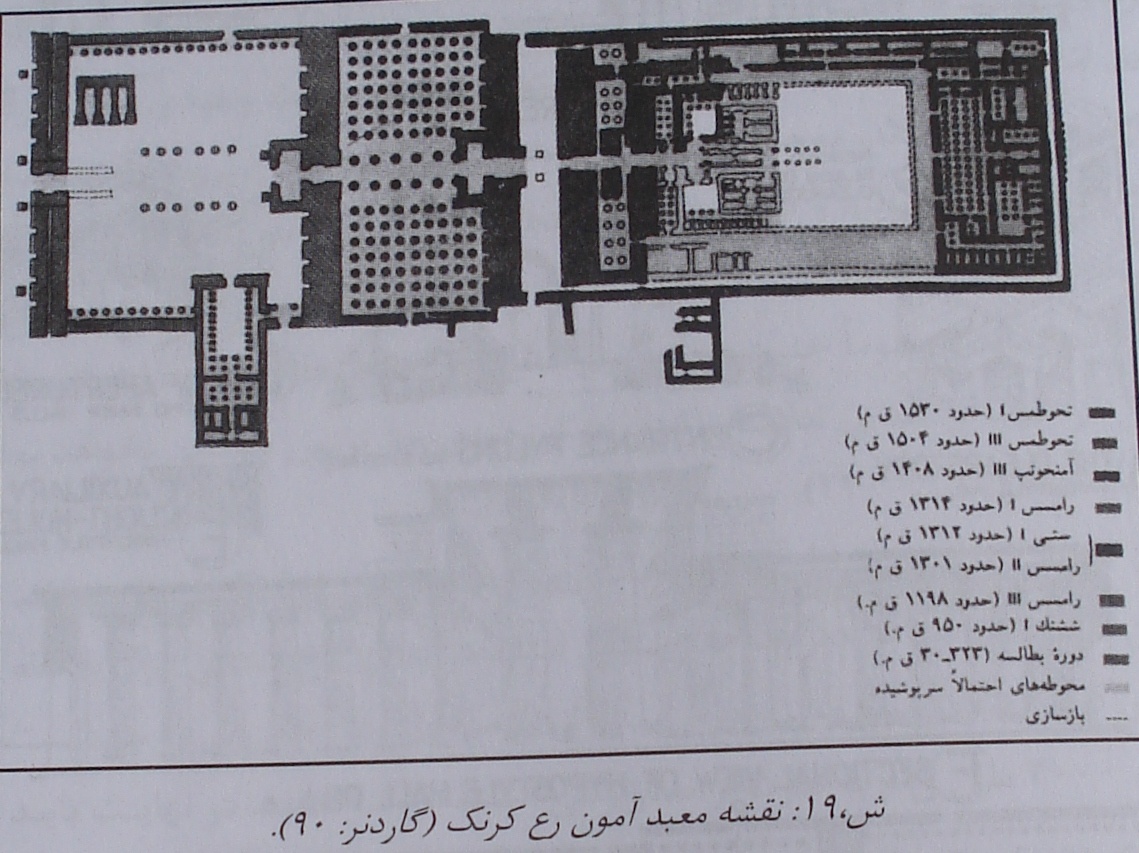 نقشه معبد آمون رع کرنگ
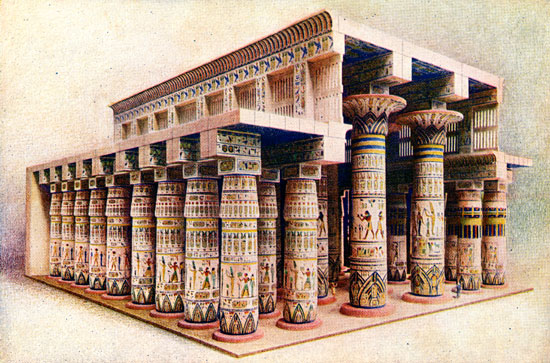 نمای بازسازی شده از داخل معبد رع  کرنگ
پرسپکتیو، نقشه و جزئیات معبد آمون رع کرنک
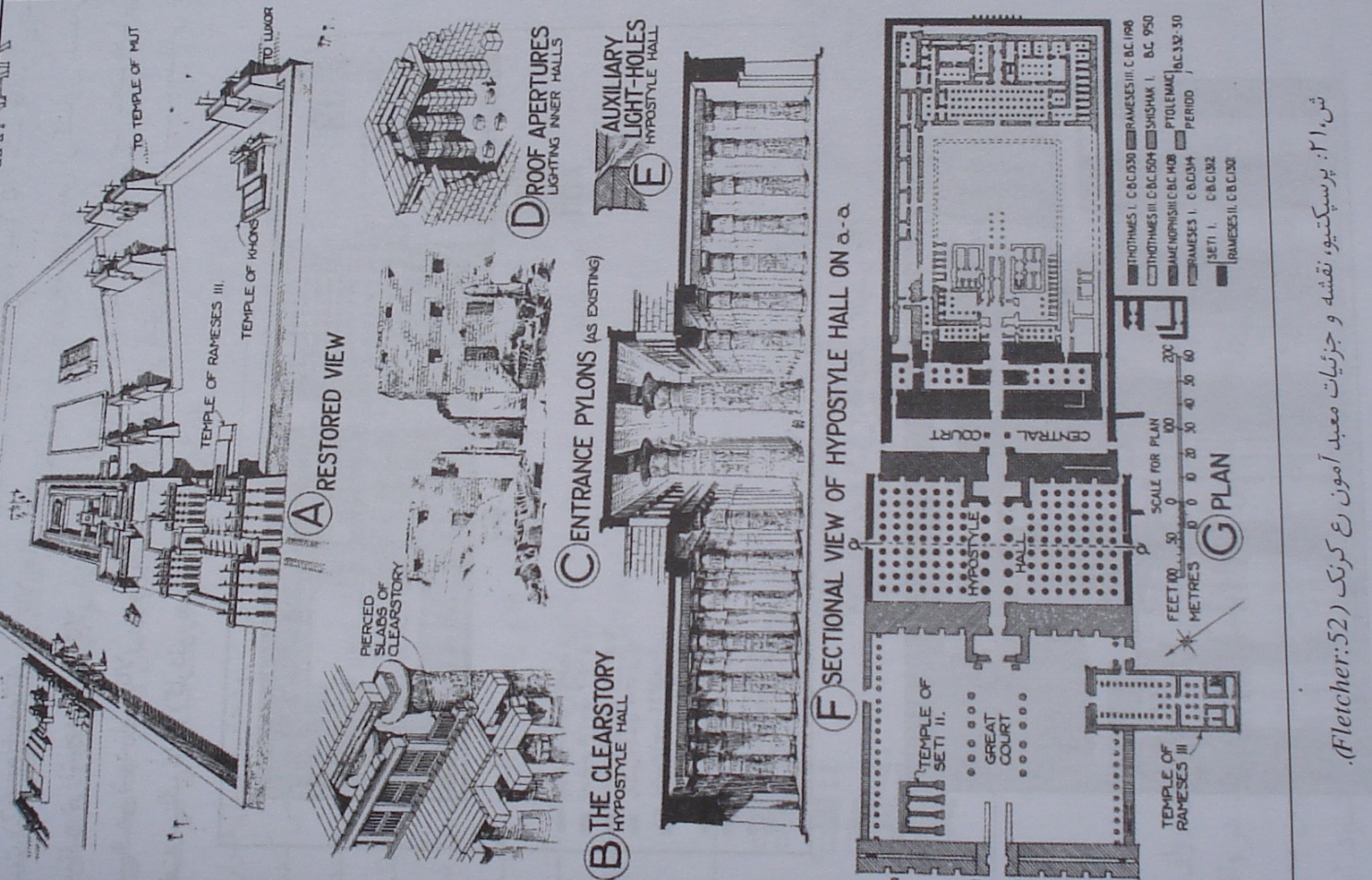 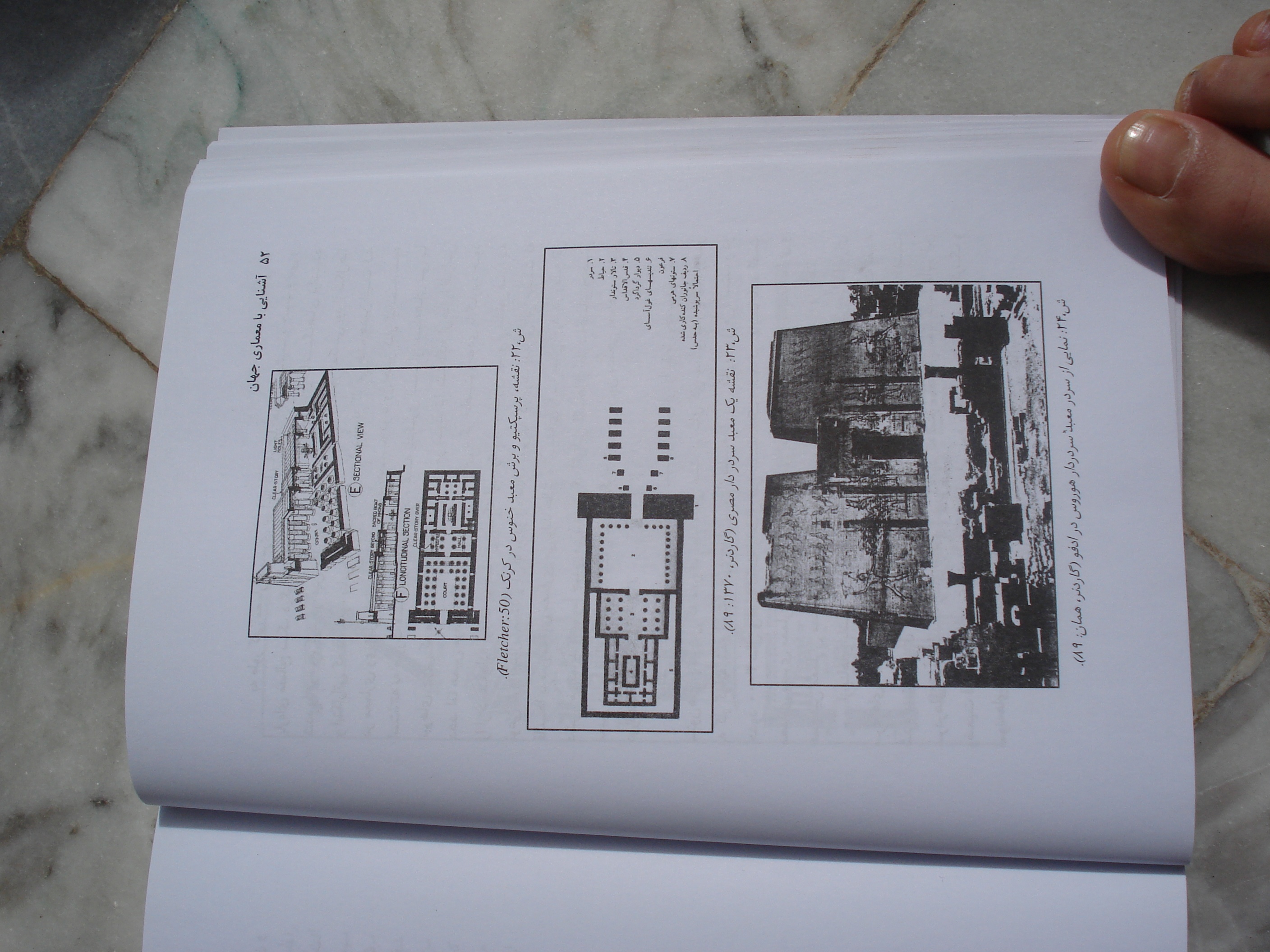 نقشه پرسپکتیو و برش معبد خنوس در کرنک
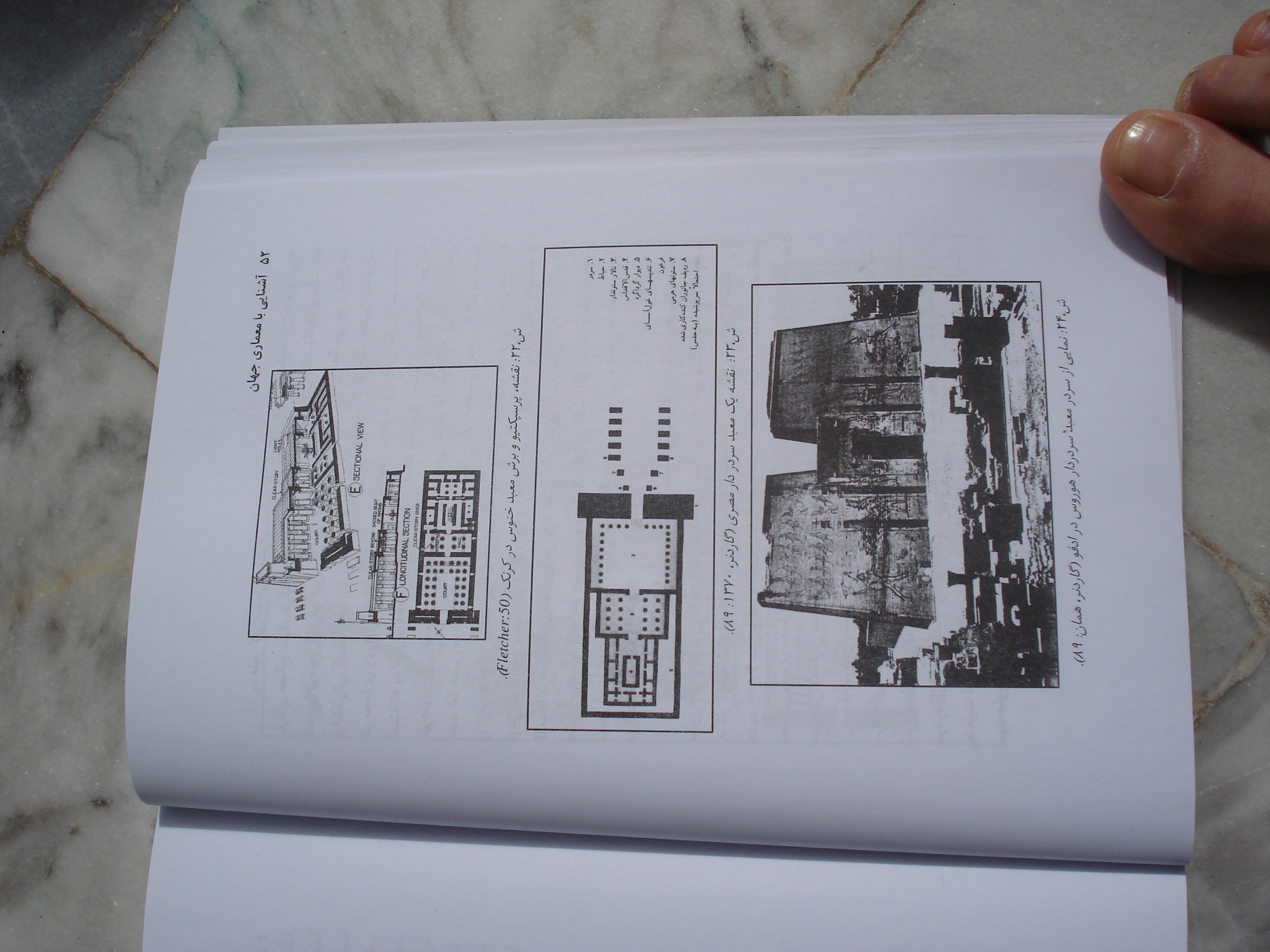 نمایی از سردر معبد سردردار هوروس در ادفو
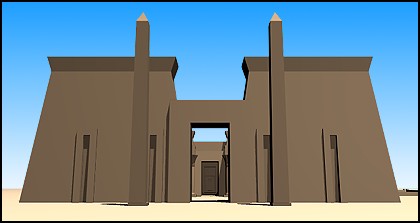